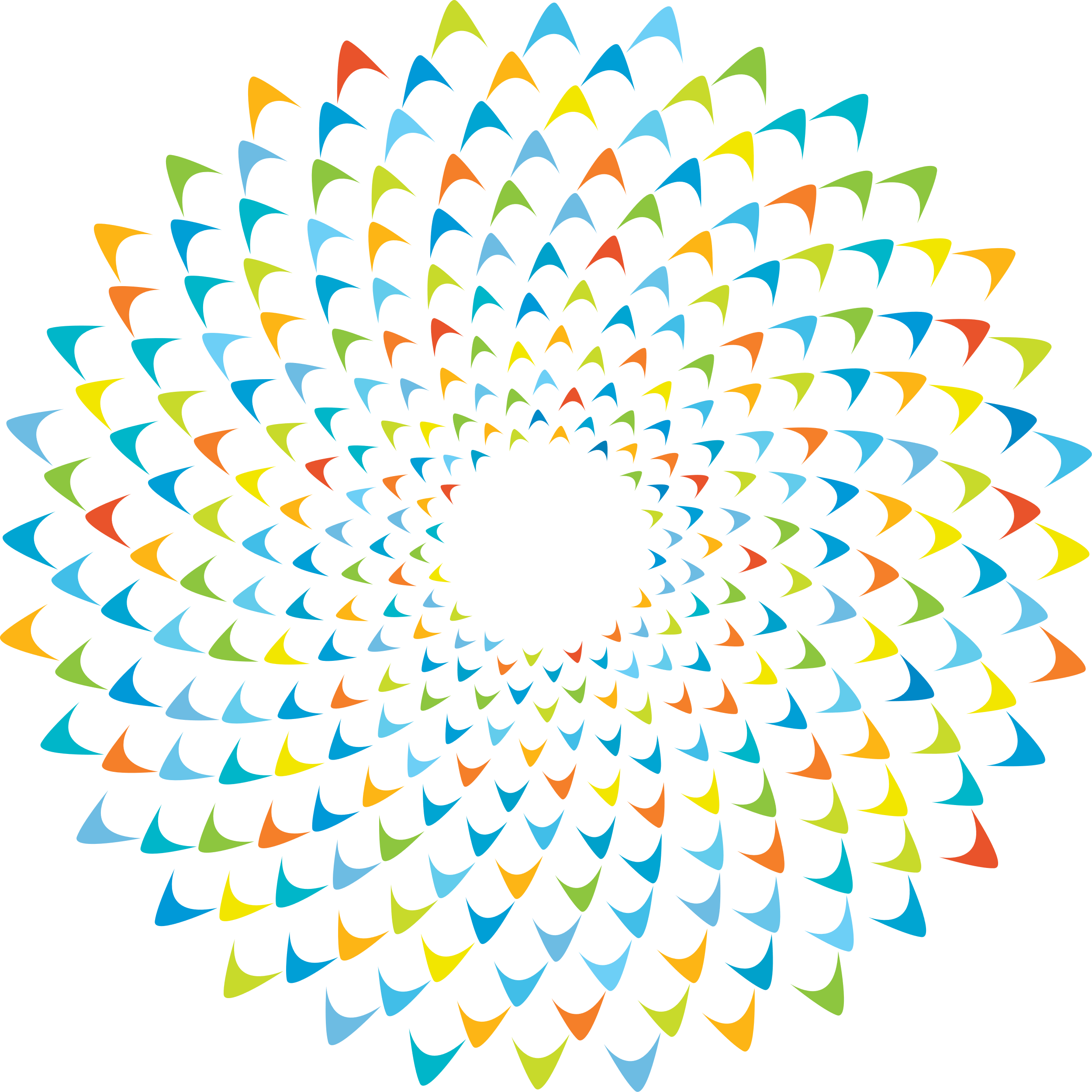 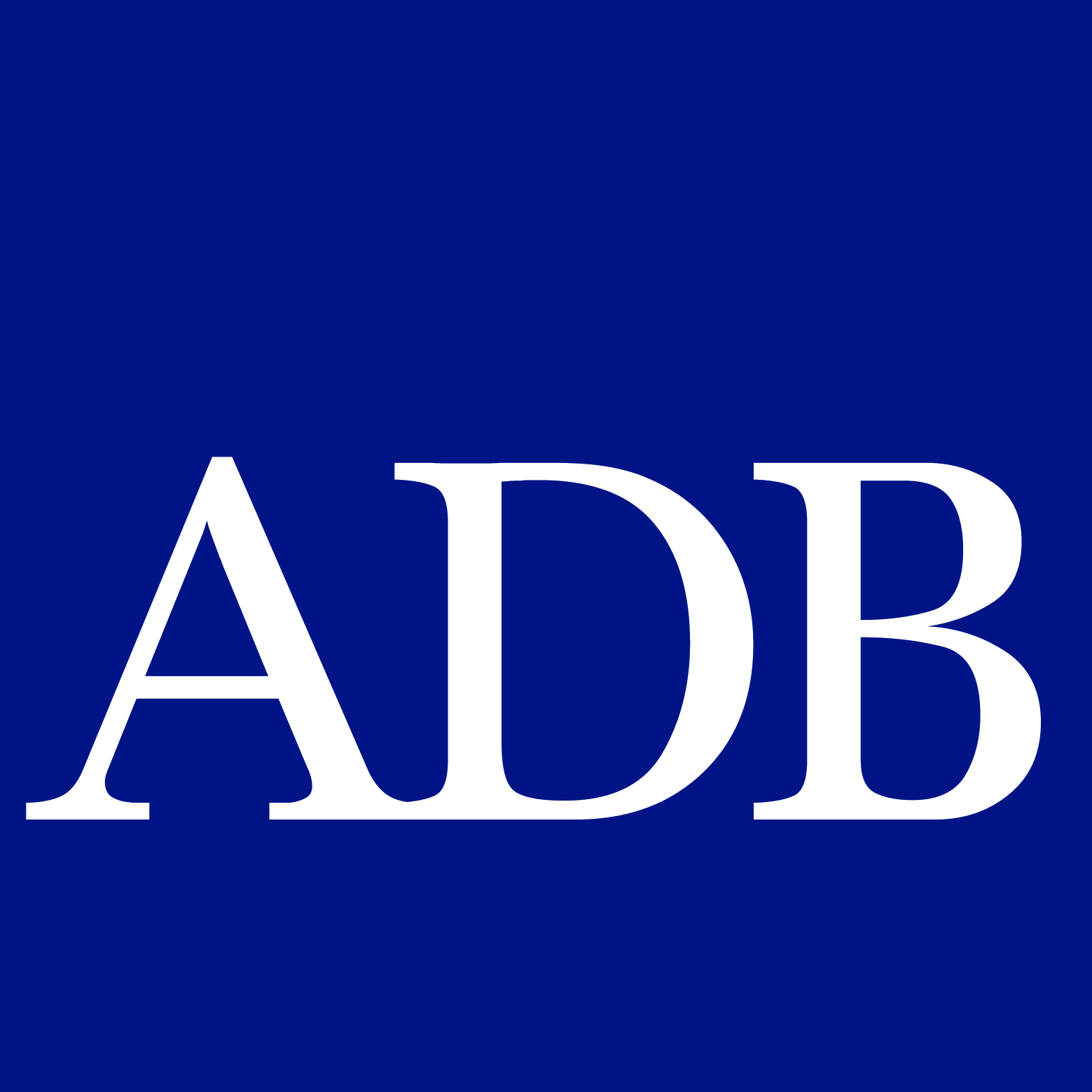 Vocational Education and Quality of Jobs for Sustainable Economic Development 


Presented by Baktygul Omurzakova, 
Project Officer (Social Sector)
4 November 2024
Region/Country Strategy
In 2023, Asia and the Pacific sustained strong economic growth, with the region's developing economies expanding by 5% (ADB); the region accounts for 70% of global growth in 2023 (IMF)
Investments in human capital development is at the heart of long-term increase in productivity and continuing reduction in poverty
Emphasis on higher-order talent, and skills, including digital skills
Countries are encouraged to consider reimagining education to prepare for future transformations

BUT
Many challenges remain to be addressed – lack of adequate quality and relevance in education, pressures of climate change, priorities from digitalization, changing nature of inequalities, and disparities
2
TVET – Key Challenges
Number of Vocational Schools in the Kyrgyz Republic
4
Graduates of Vocational Education and Training Programs (thousands)
5
ADB Education Historical Lending By Subsector
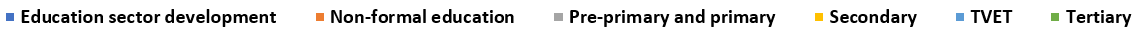 ADB Financial Contribution
1997-2023 - 186 million USD
$19 mln Program Loan
$63.9 mln Project loan
$37 mln Policy Grant
$60.6 mln Project Grant
$6 mln Grant through other donors..
7
List of ADB-supported Education Projects in Kyrgyz Republic
8
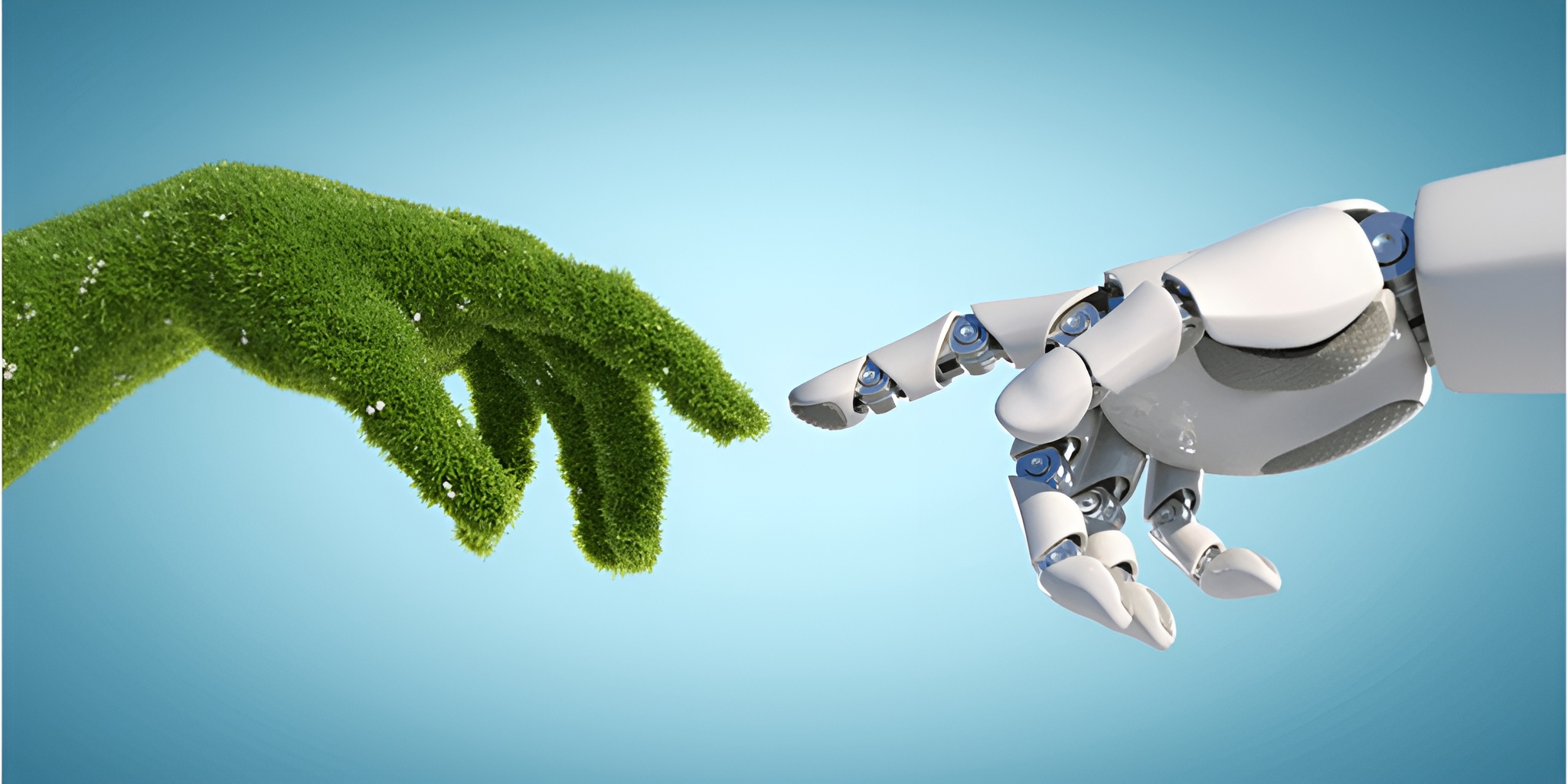 Green technologies + digital solutions can foster innovation, leading to new job roles that require a blend of both skill sets.
Green + digital skills + vocational education is essential, as graduates must gain these competencies to meet future job market demands
9
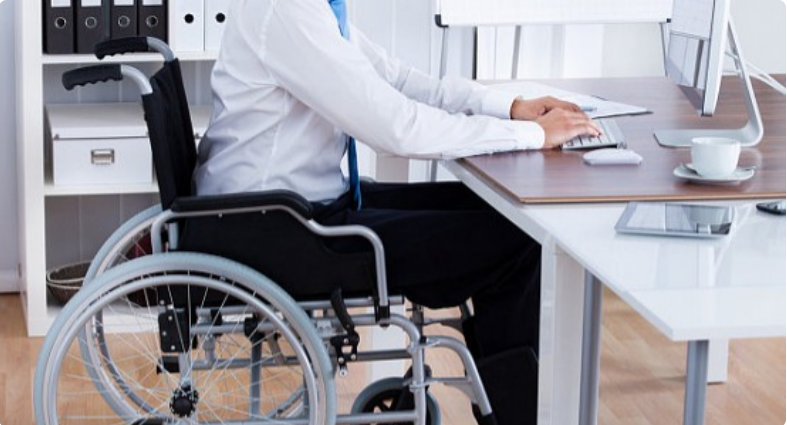 Inclusive TVET Program - to create equal opportunities in vocational education
10
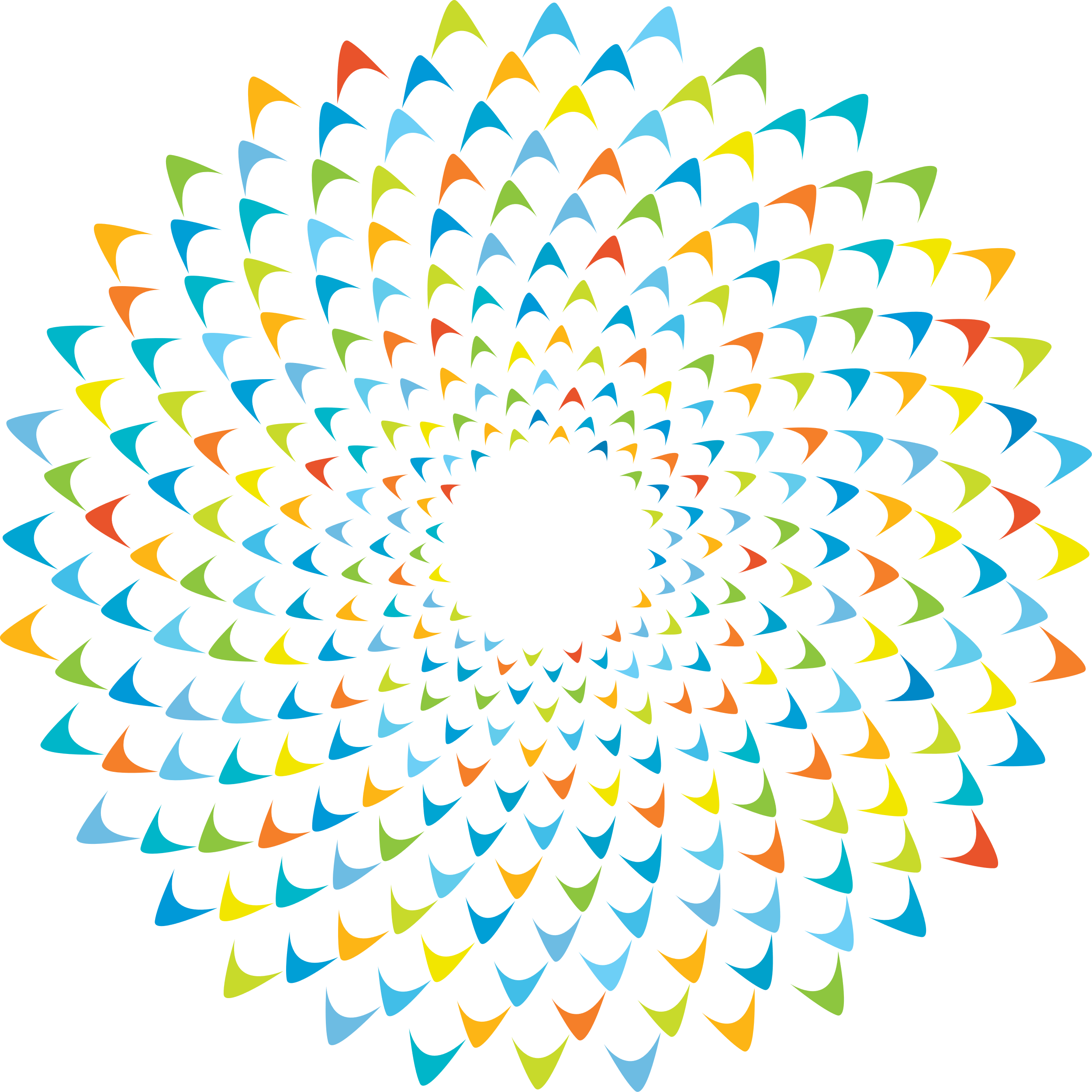 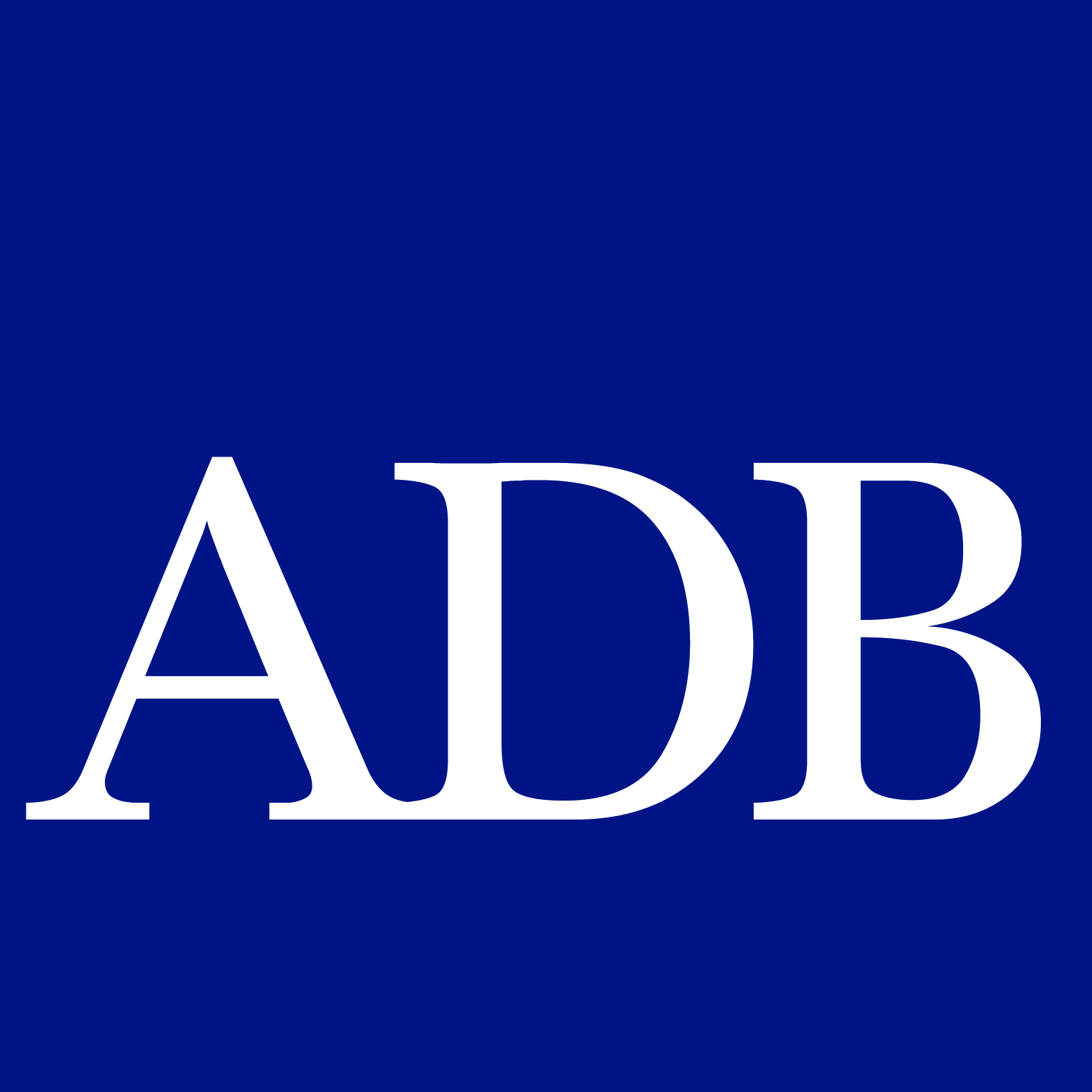 “Sustainable development is a balance between economic growth, social justice and environmental protection.”
Thank you.